HISTORY TAKING IN OBSTETRICS & GYNECOLOGY
General Principles
I. General Principles
Respect, confidentiality and privacy
Information should flow in a logical and chronological sequence, in a paragraph format
History taking guides the clinician to form a provisional diagnosis for correct  examination and investigations .
Importance of history taking
II. Importance of history taking
To build a rapport with the patient
To come to a potential diagnosis
To order the relevant investigations
To give the right treatment
To be able to counsel the patient
III. Essential Etiquettes

Greet the patient and introduce yourself stating - name and status
Be courteous, sensitive and gentle
Always have a chaperone present
Switch off your mobile phone
VI.  Obstetric history
Bio-data or Personal history
Presenting complaints
History of presenting complaints
History of present pregnancy
Past Obstetric history
Menstrual history
7. Contraceptive History
8. Past medical & surgical history
9. Drug history and allergies
10. Systemic review
11. Family history
12 Social history
13. Summary
1.  Bio-data or Personal history
Name, age, nationality, occupation, marital state, profession , address
GRAVIDA  -   the number of times a   woman has been pregnant regardless of the outcome of the Pregnancy
PARITY - is the total number of deliveries either live or still birth after viability  (24wks)
LMP/EDD/Duration of Gestation
LMP -  First day of the last menstrual period. 
- Establish the patients certainity of dates, the regularity of the cycle and the use of contraception.
EDD= Expected date of delivery
- Calculation of EDD if no Obstetric wheel available
Gregorian calender: Naegles rule
        EDD =LMP-3mths+7days (for 28 day cycle)
        EDD =LMP+9mths+7days(for 28 day cycle)
For a cycle longer than 28 days:
        EDD=LMP+9mths/-3mths+7days+(cycle length-28days)
Hegira calender: EDD=LMP+9mths+15 days
If patient unsure of dates ask for an early U/S report
Gestation is the duration of pregnancy in weeks on the day one sees the patient - can be calculated from the LMP or by using the obstetric wheel
Obstetric wheel
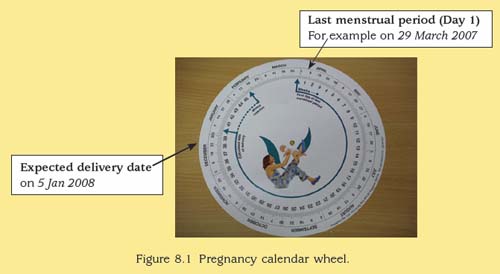 15
2. Presenting complaints
Main complaint (one or more)
Duration of the complaint
Common obstetric symptoms
Common obstetric symptoms :
 - Bleeding per vagina, abdominal pain, urinary symptoms, headaches, reduced fetal movements, Emesis gravidarum, Urinary disturbances, Fetal kicks & quickening, Late Bleeding, PROM, Contractions
3. History of presenting complaints
Onset, course, severity, duration
Agrevating/Releaving factors
Associated /Other symptoms
Investigations done (date, place & results)
Treatment received (details & response)
Any complications
4.History of present pregnancy
- Planned/unplanned pregnancy
- Antenatal care – no. of visits, any high risk factors identified, results of investigations eg- early U/S, any problems in any of the trimesters, plans for delivery,  medication  being taken etc
- Adequate wt gain, BP, Proteinuria
5. Past obstetric history
- State the gravida and parity status 
- Give  details of all her children: - Date, Place , Mode (normal / CS), Maturity,  Foetal life, Fetal sex, Fetal weight, Onset of labor, Ante/ intranatal/ Postnatal complications,  Neonatal outcome and Breast feeding.
- If a long obstetric history one may summarize it : eg Mrs X has 5 children age range between 12 and 2, all normal deliveries at term with no complications. She breast fed all her children.
6. Menstrual history
LMP - First day of the Last Menstrual Period
 Period/Cycle:
 - Regular/Irregular
EDD - Expected date of delivery
7. Contraceptive History
- Method pt has been using
- For how long?
- When stopped & why
8. Past medical & surgical history
- Some medical conditions may have impact on the course of the pregnancy  or the pregnancy may have an impact on the medical  condition eg:
- Heart disease
- Hypertension
- Dm
- Epilepsy
-Thyroid disease
- B. asthma
- Any previous surgery.
- Kidney disease
- UTI
- Autoimmune disease 
- Psychiatric disorders 
- Hepatitis
- Venereal diseases 
- Blood transfusion
9. Family History
- Chronic Medical Disorders 
	- Inherited diseases - eg bleeding tendency..
	- Obstetric Disorders with positive family history :
Pre-eclampsia
Multiple pregnancy
Chromosomal or Congenital anomalies 
Fetal inborn errors of metabolism
10. Social History
Occupation
Income
Level of  education
Housing conditions
Smoking
Alcohol consumption
Drug abuse
etc
11. Summary
Very important - it shows your understanding of the case
e.g.
         Mrs X is a 32 yr old  housewife, Married 7 y ago, G4 P2+1, 2 livings (♀&♂), at 33 wks gestation, admitted with (provisional diagnosis). She had one previous c/s for breech presentation. Both she and the baby are stable.  Are for  further evaluation and management.
12. Special Types of Obstetric histories
Postnatal  normal delivery
Post operative (C/S) patient
Post natal assisted/Operative vaginal delivery